Introductie bouwkunde
IBS Mijn Onderneming
Les 2  Water en energie
27-11-2023
Water & Energie Mijn Onderneming
1
Introductie in Bouwkunde
Funderingen
Constructies 
Daken
Funderingen
Funderingen
Funderingen
Funderingen
Funderingen
Funderingen
Funderingen
Constructie
Constructie
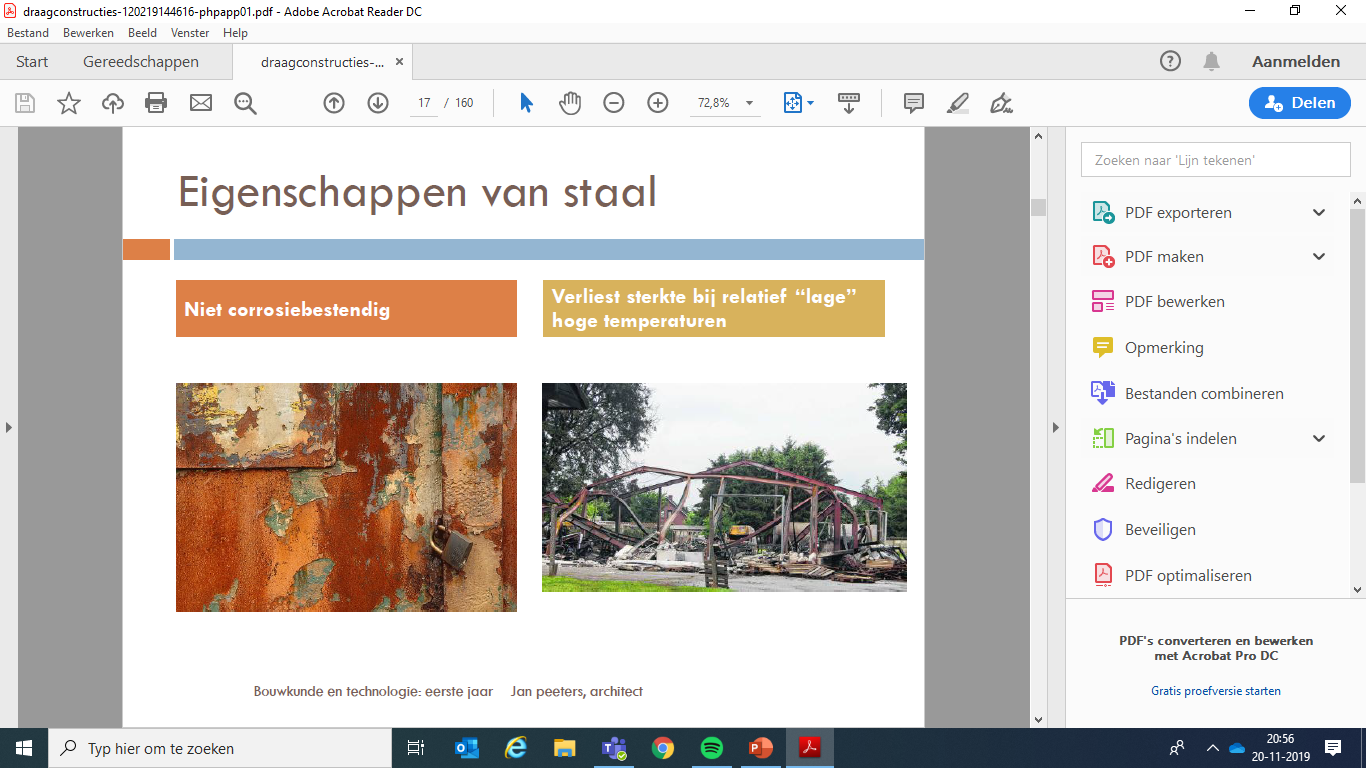 Constructie
Constructie
Constructie
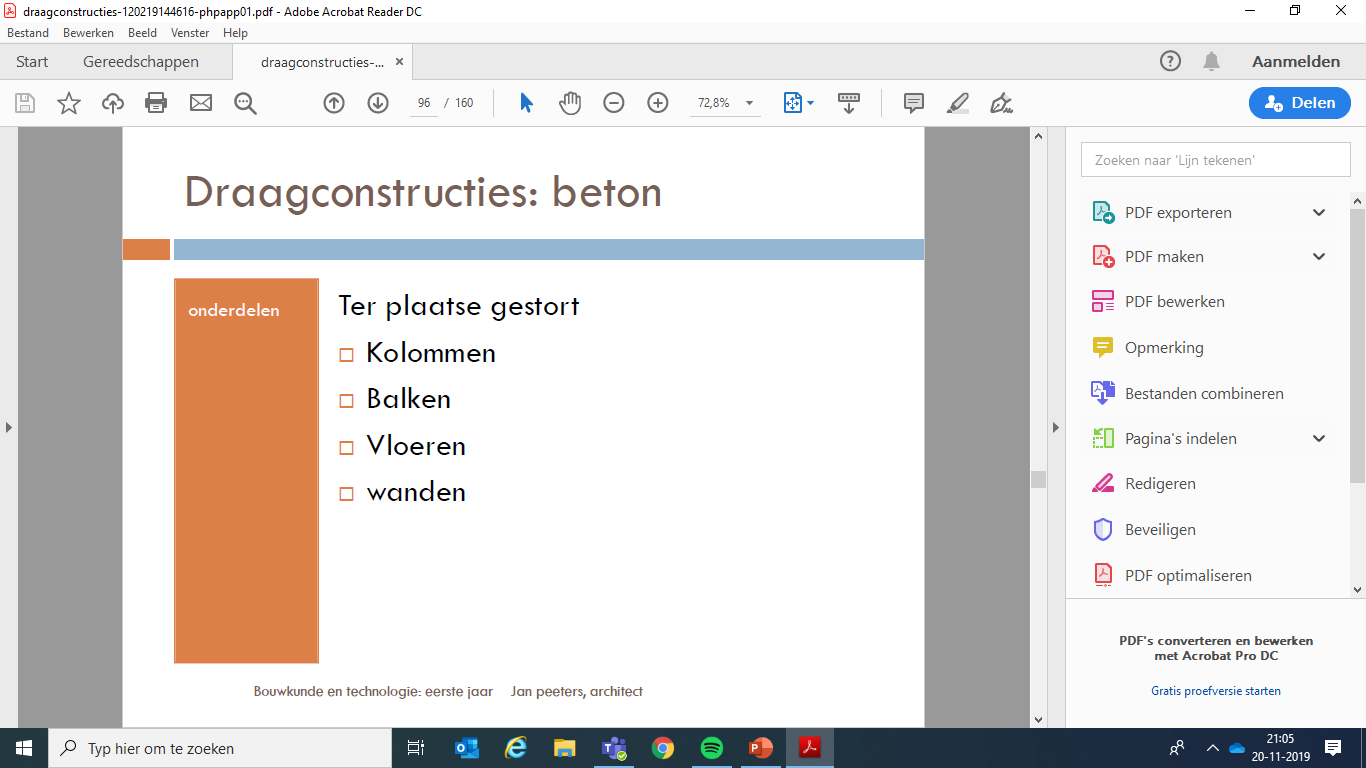 Constructie
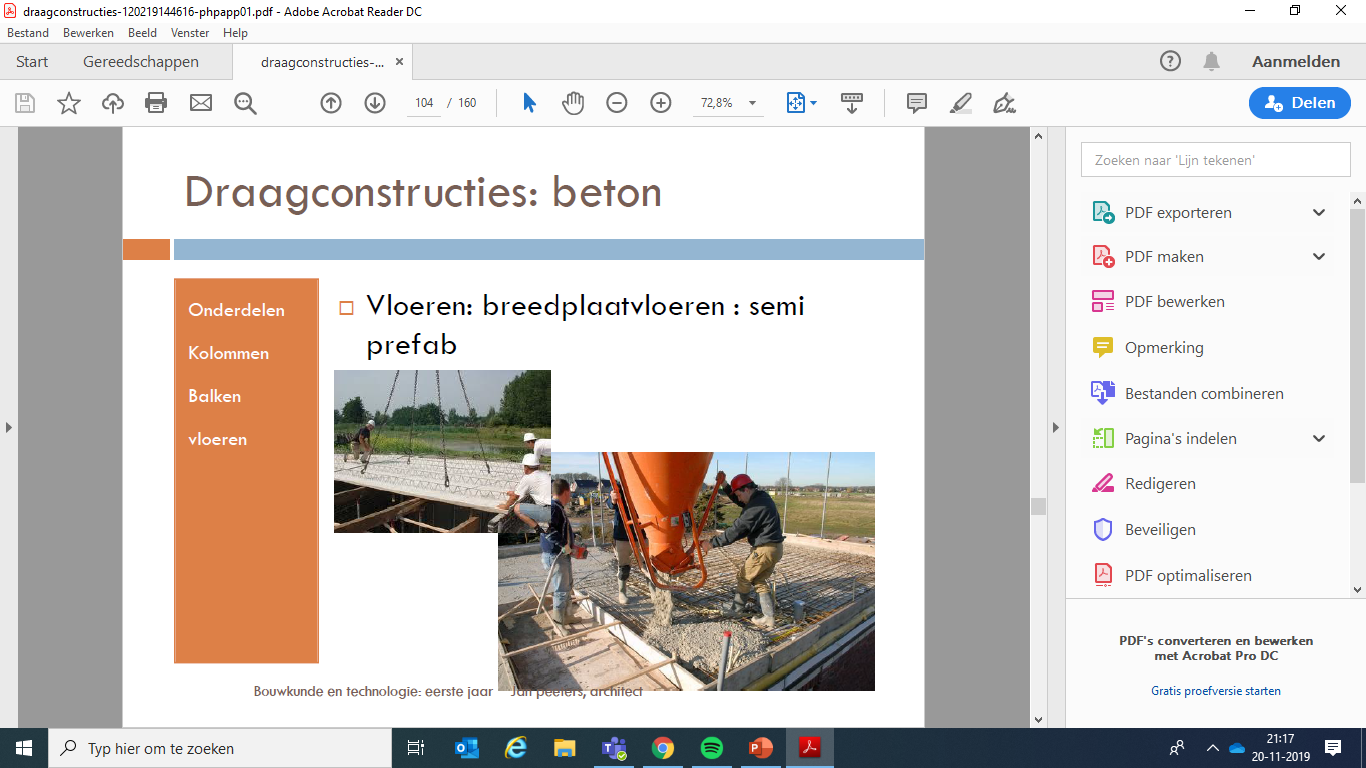 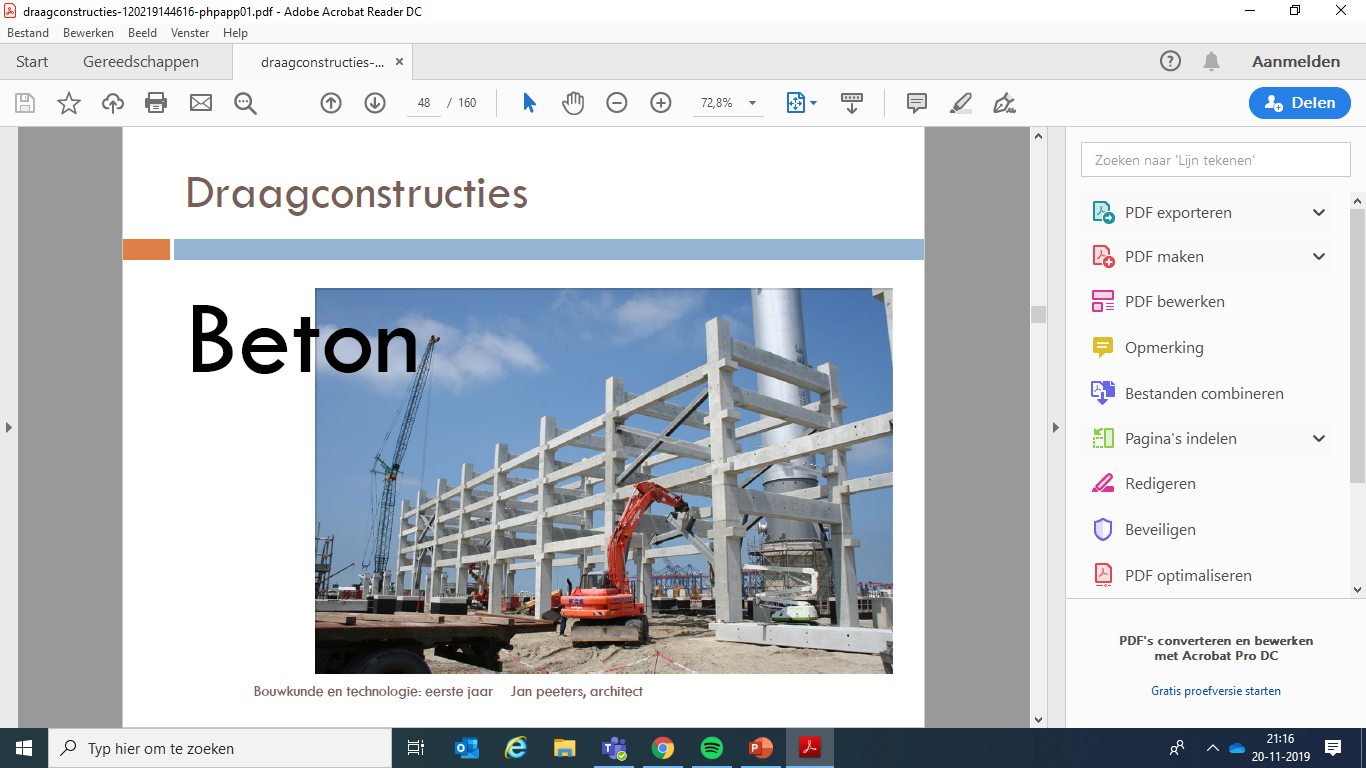 Constructie
Constructie
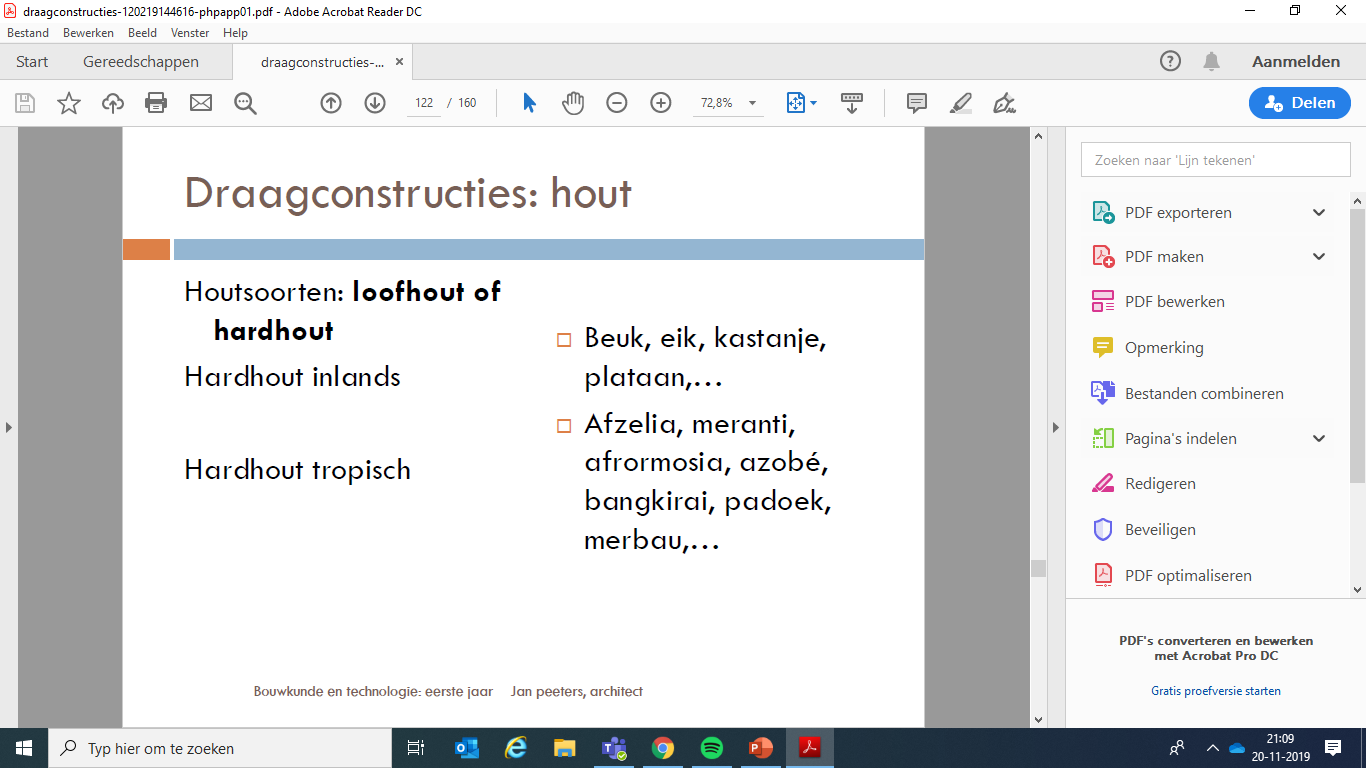 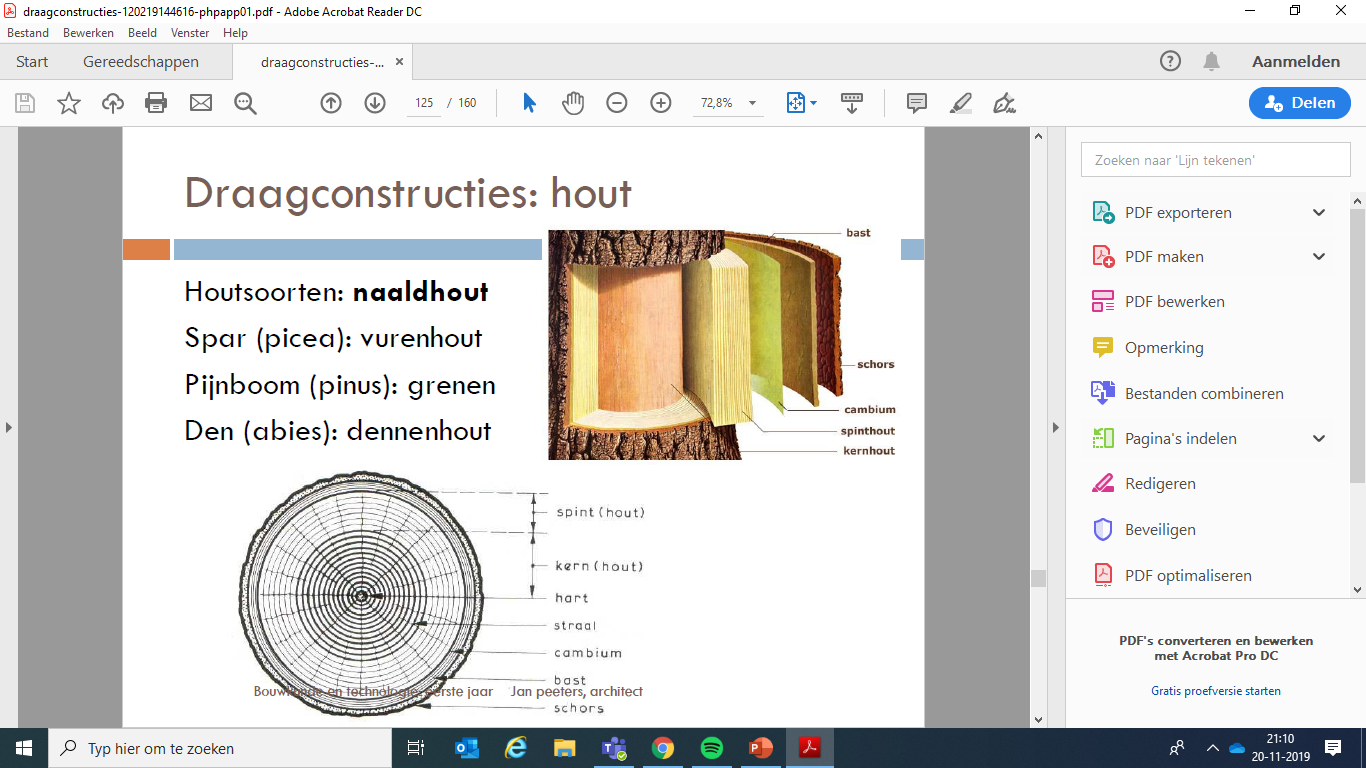 Constructie
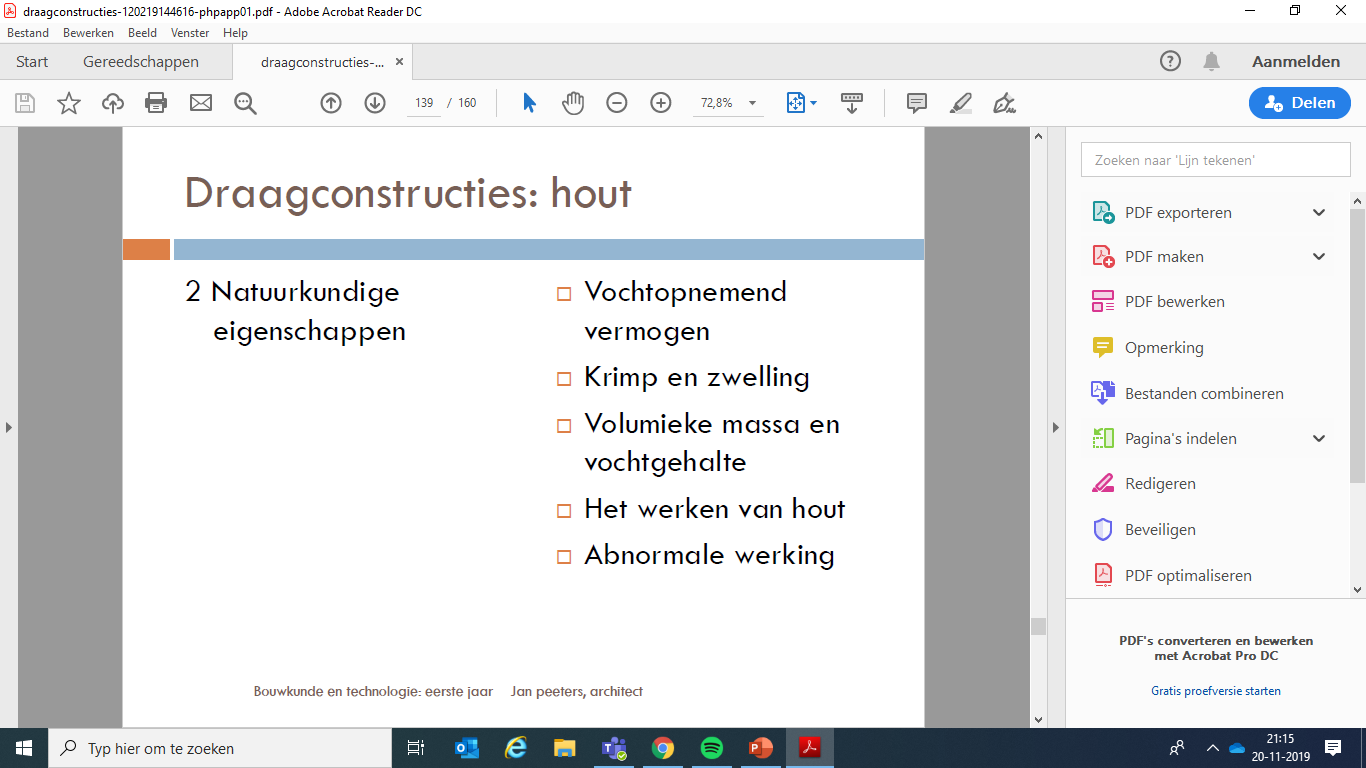 Constructie
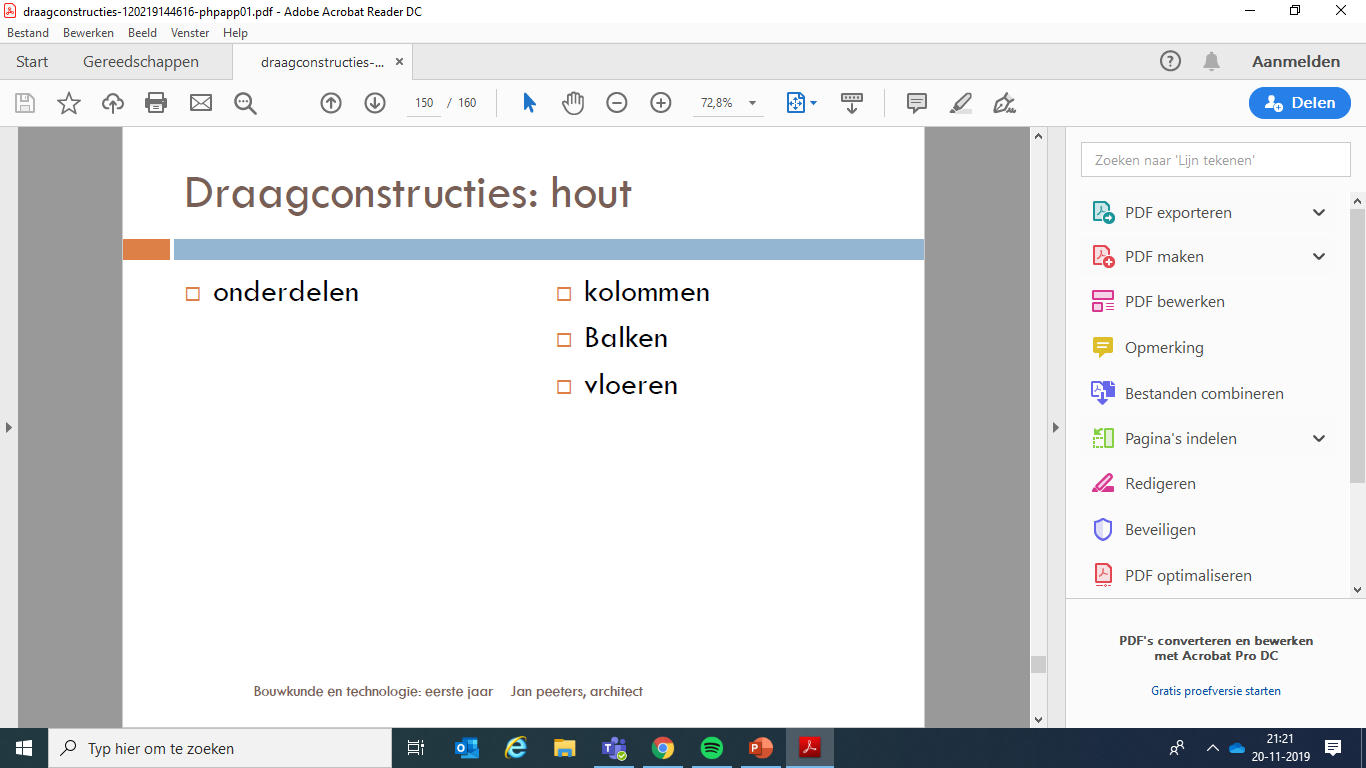 Constructie
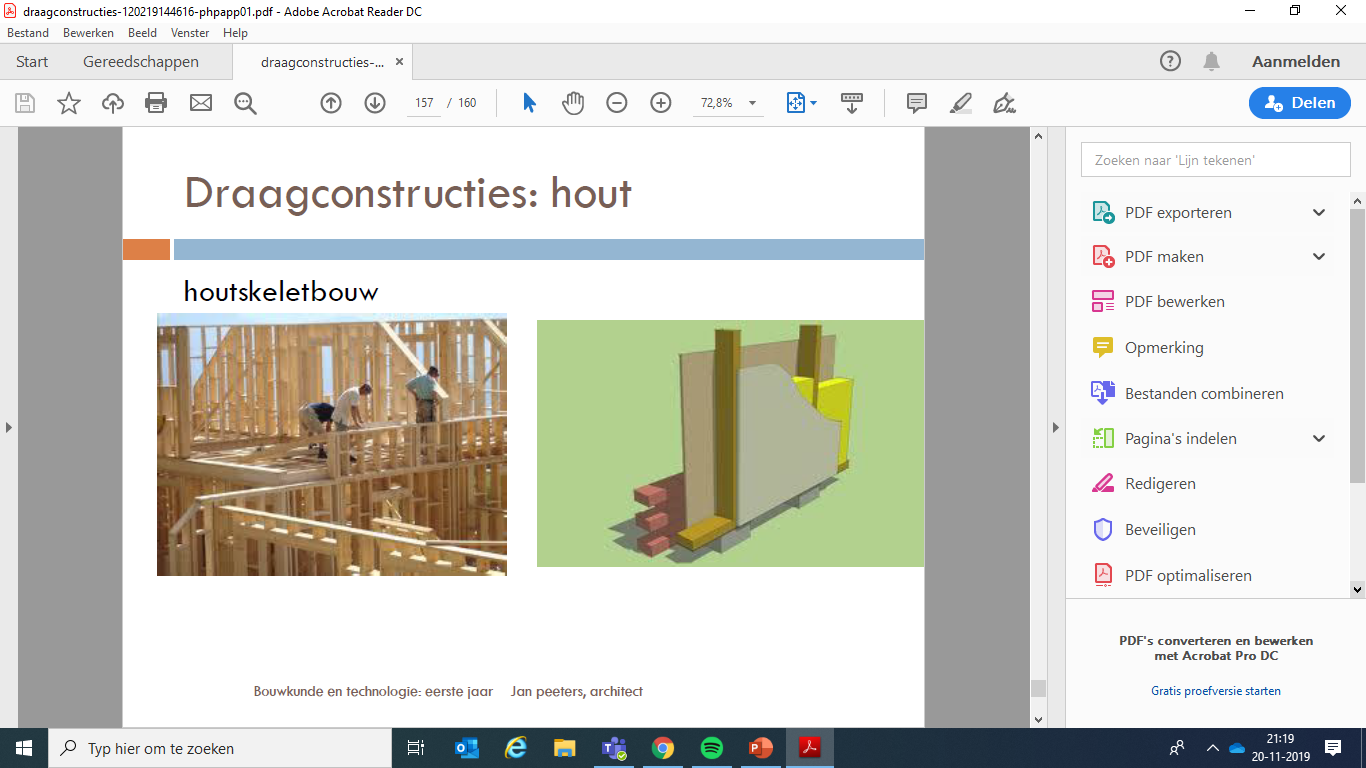 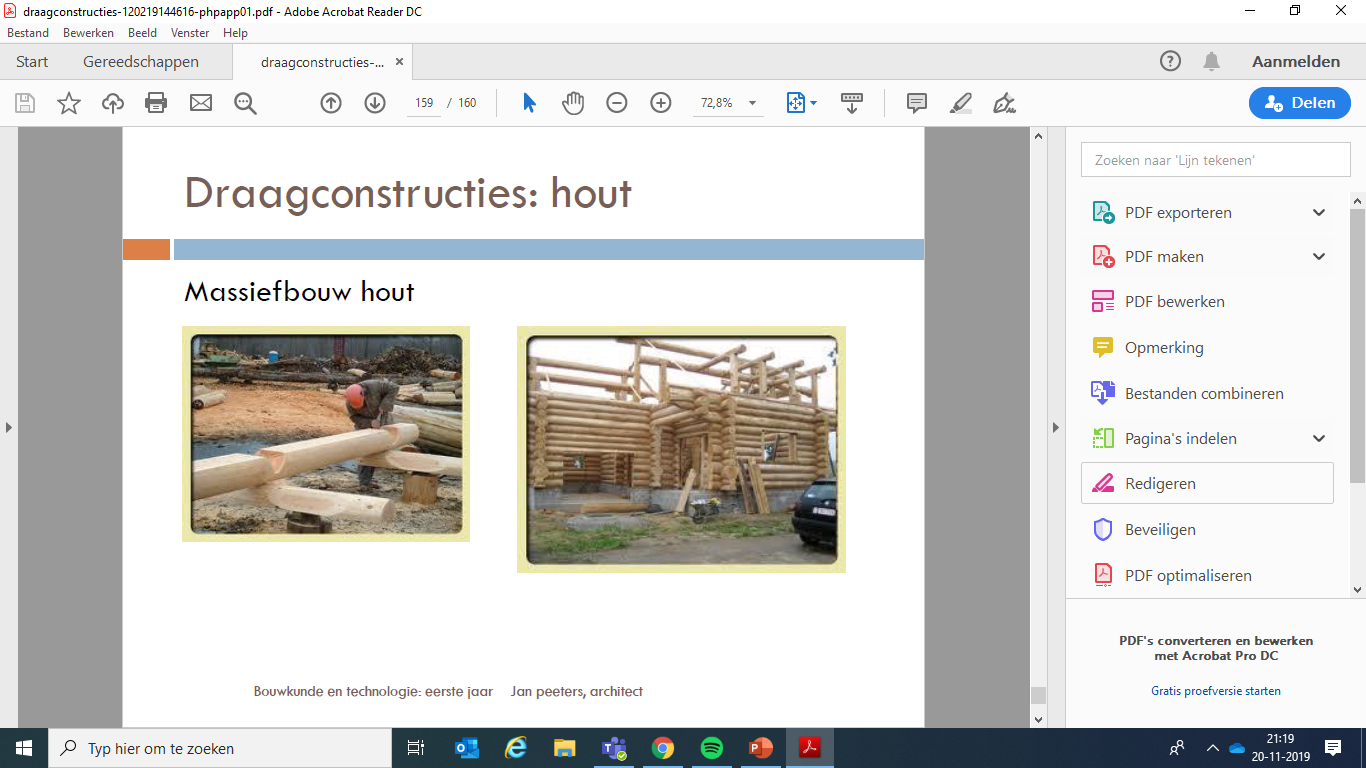 Constructie
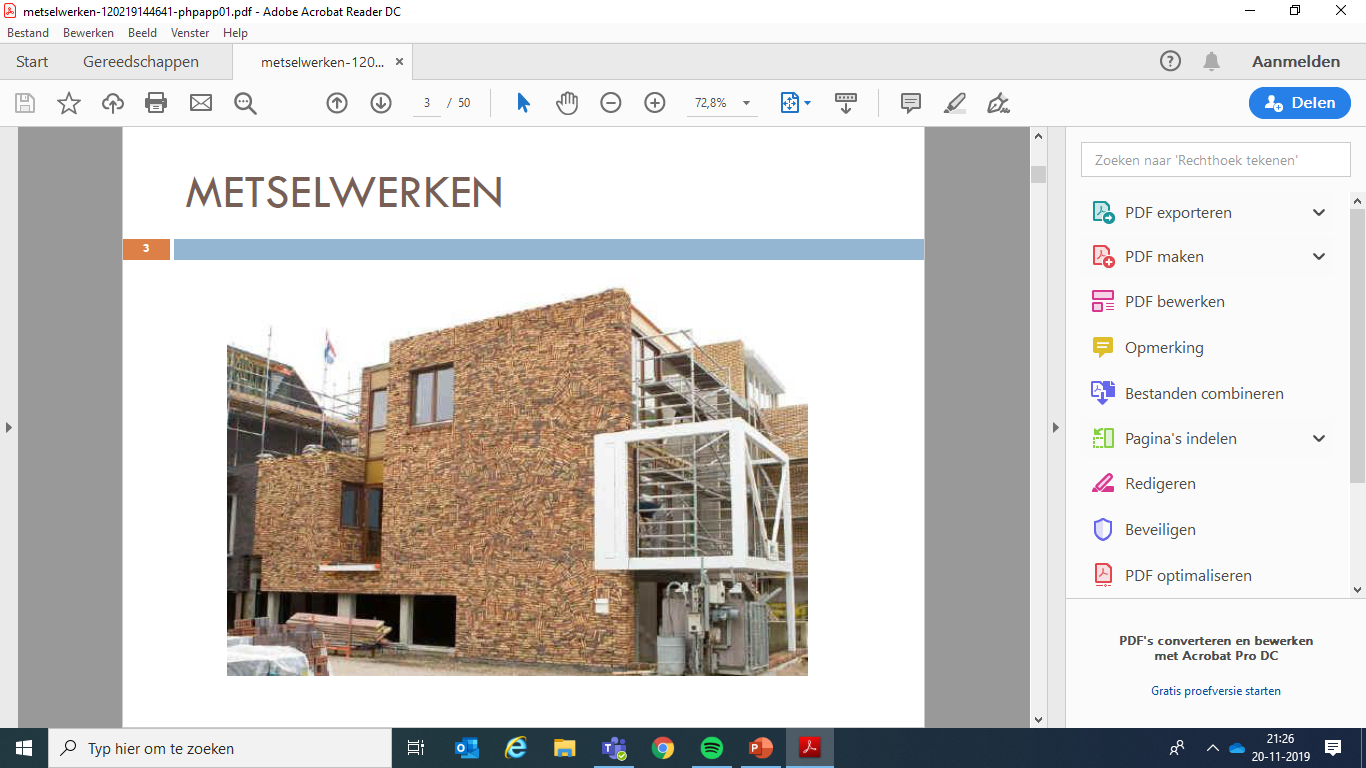 Metselwerk
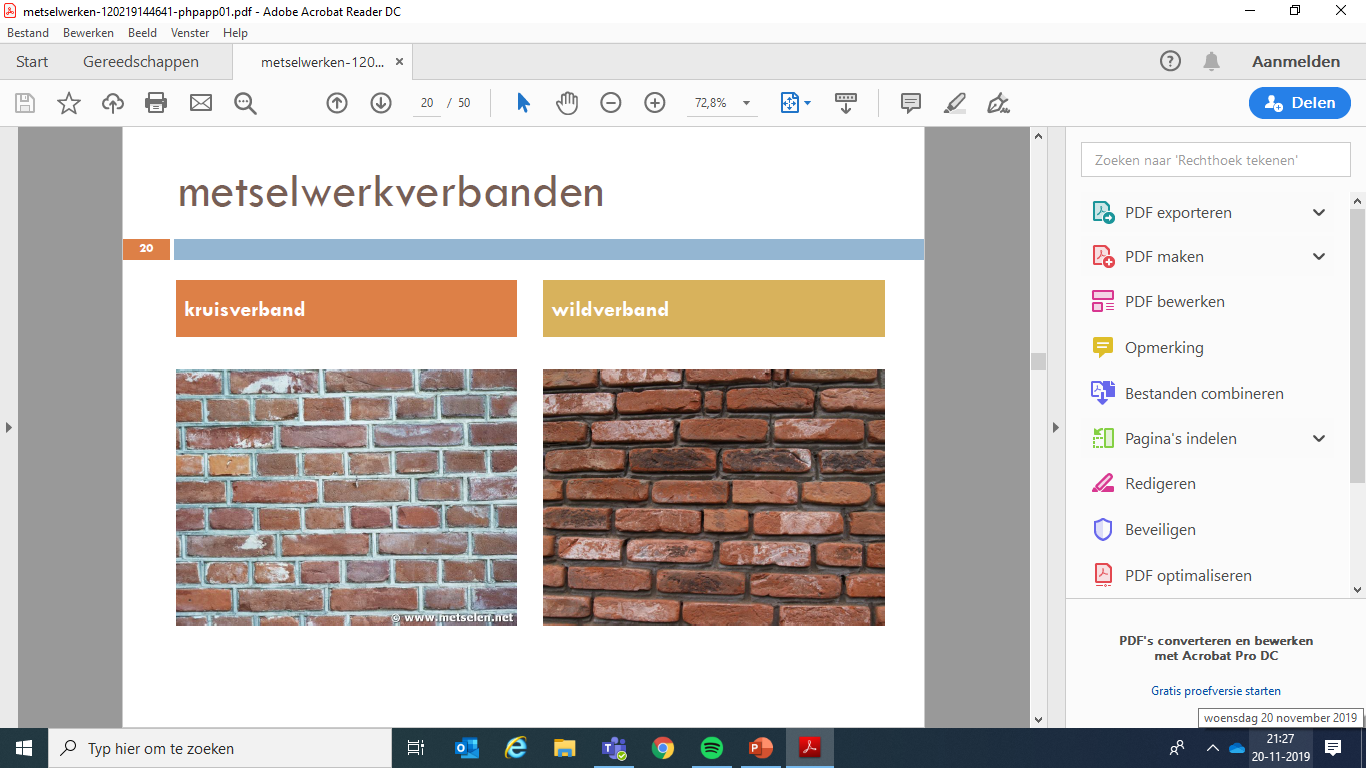 Metselwerk
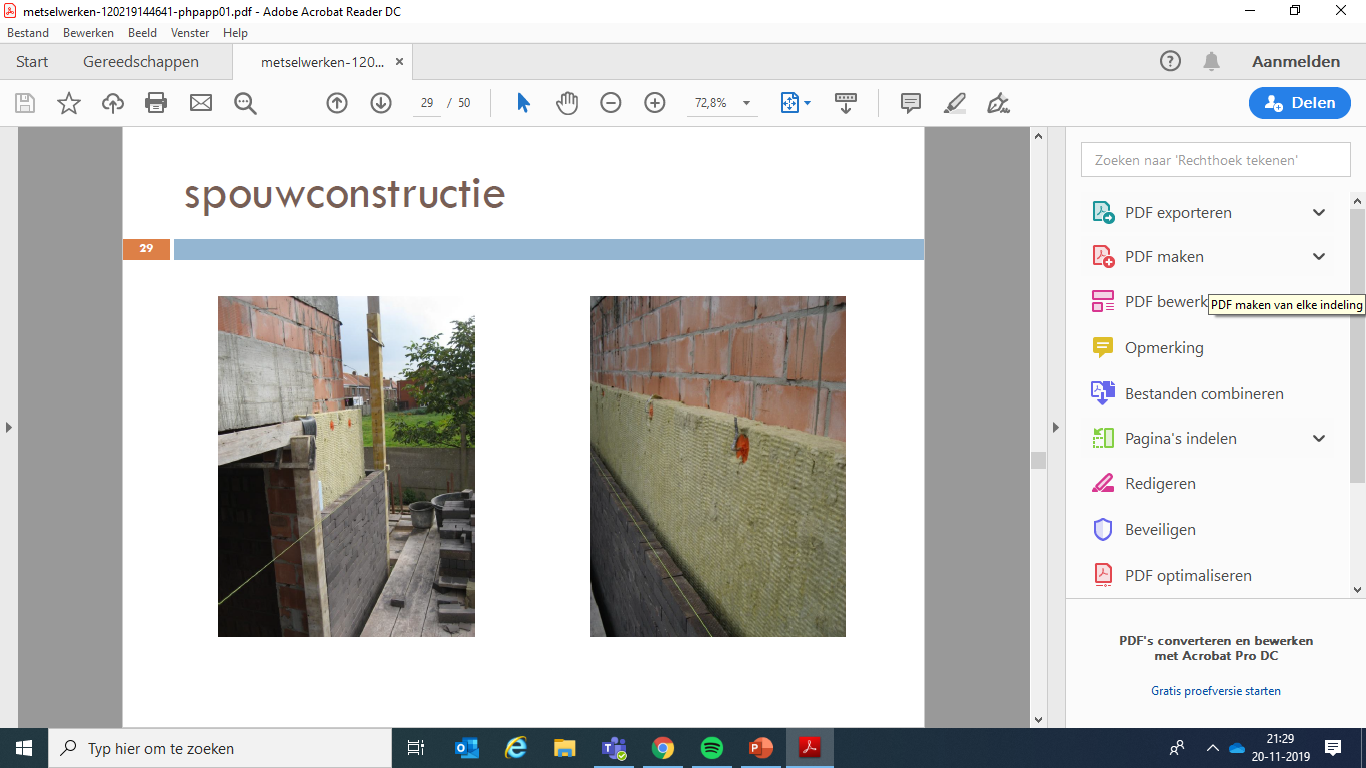 Metselwerk
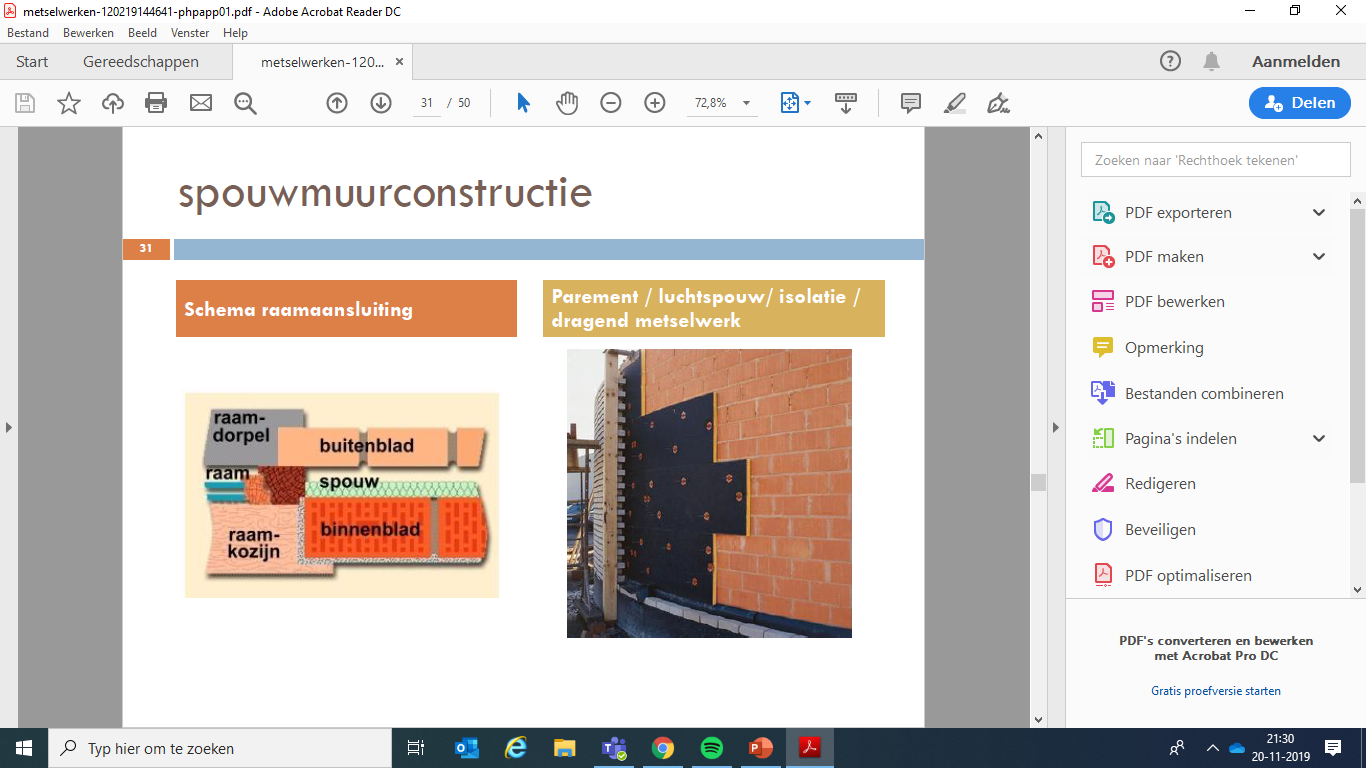 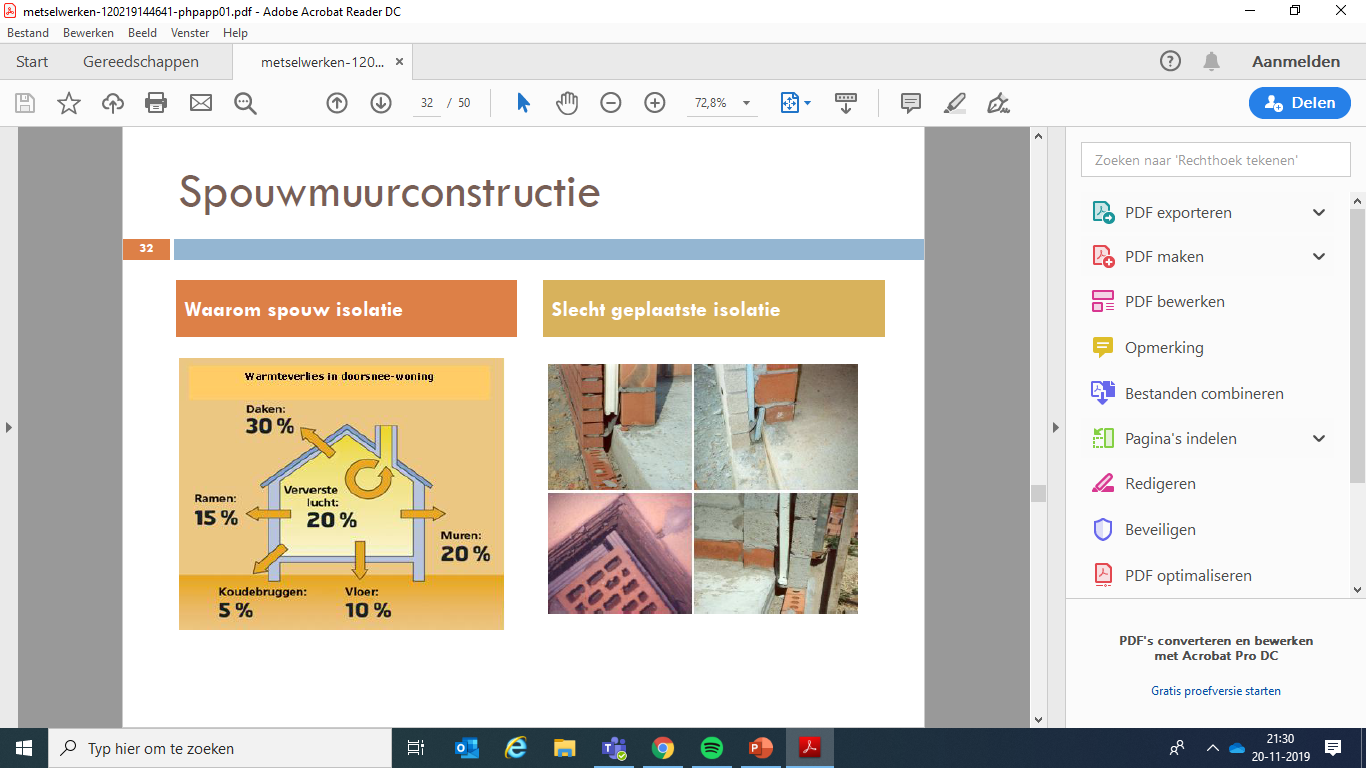 Metselwerk
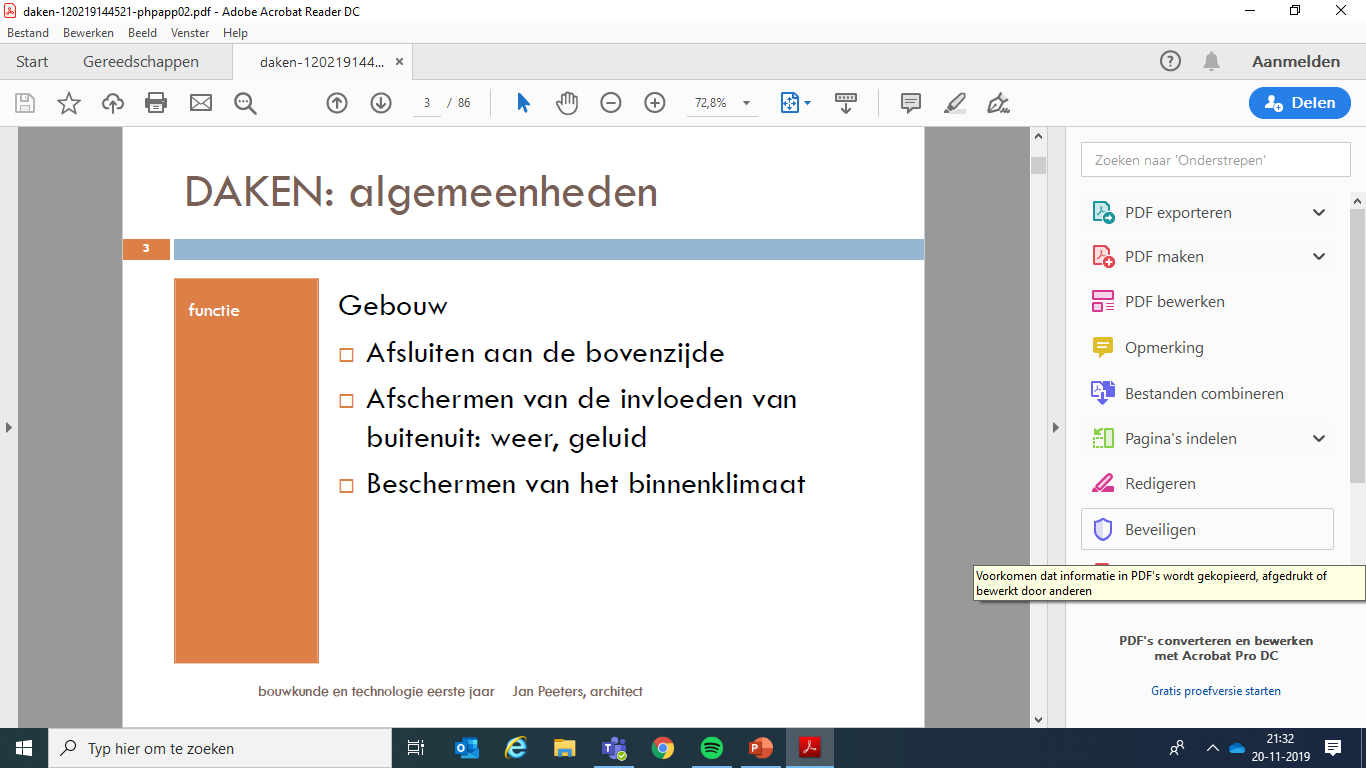 Daken
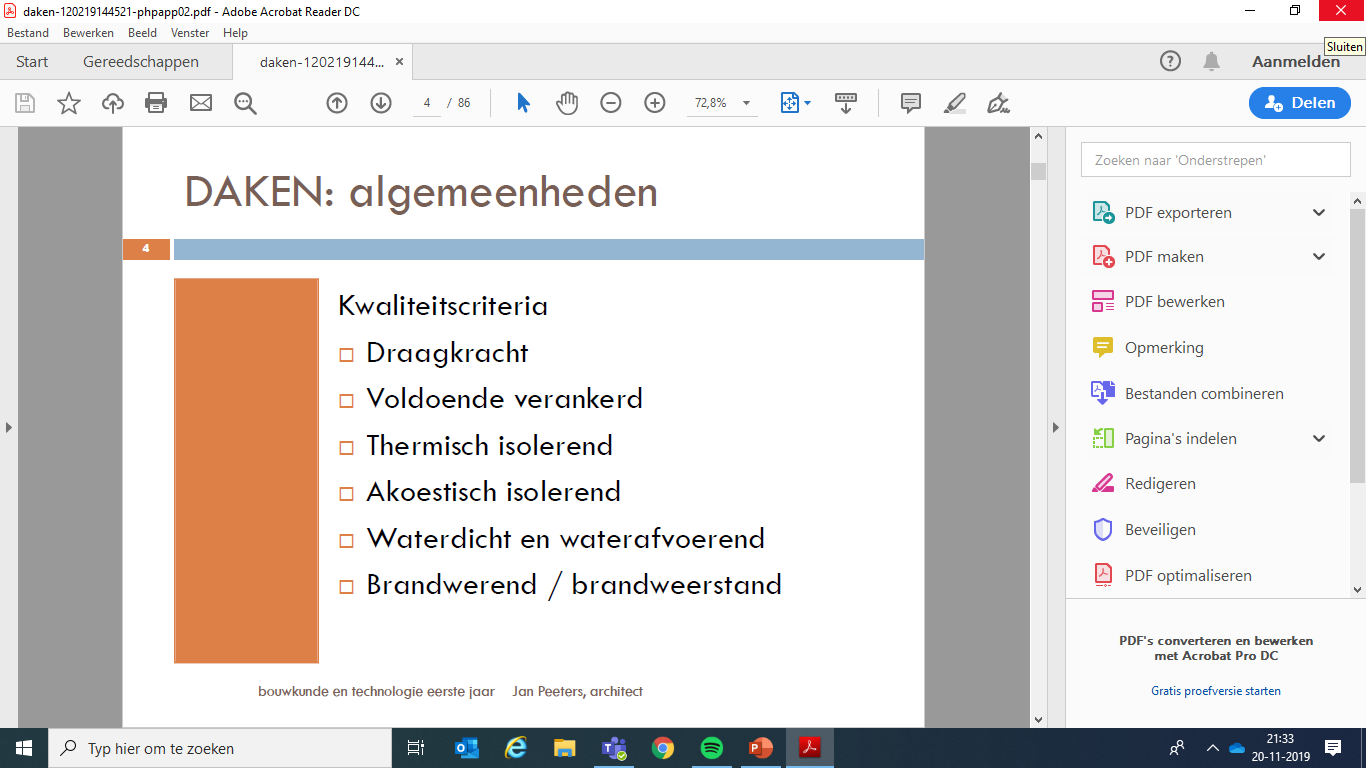 Daken
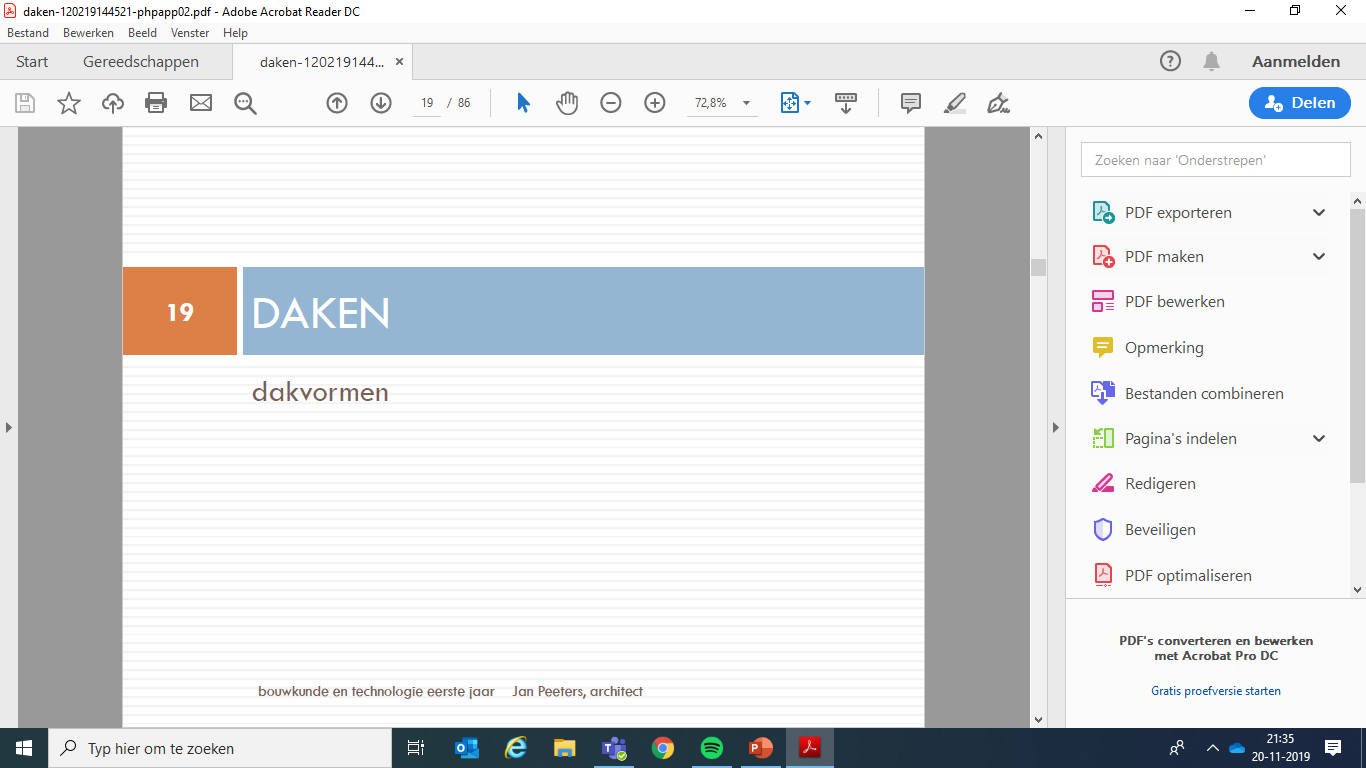 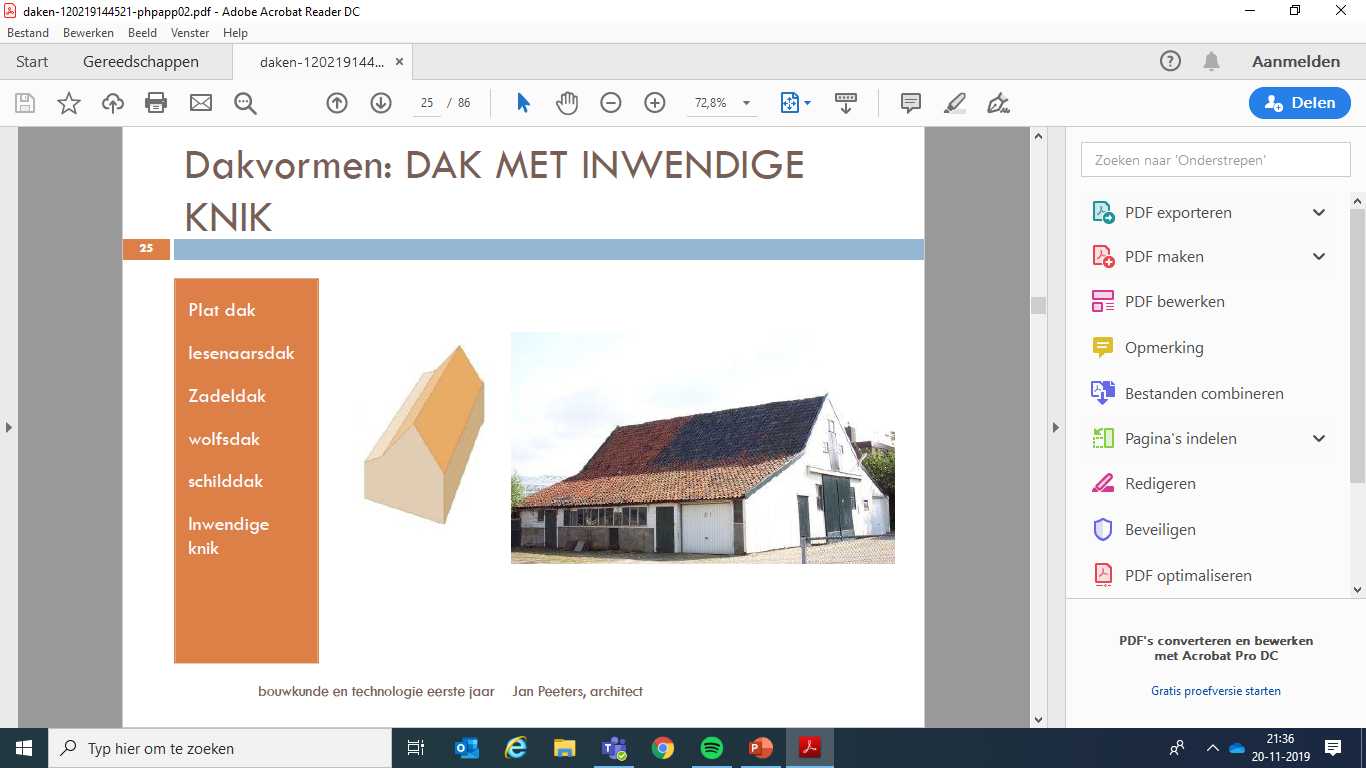 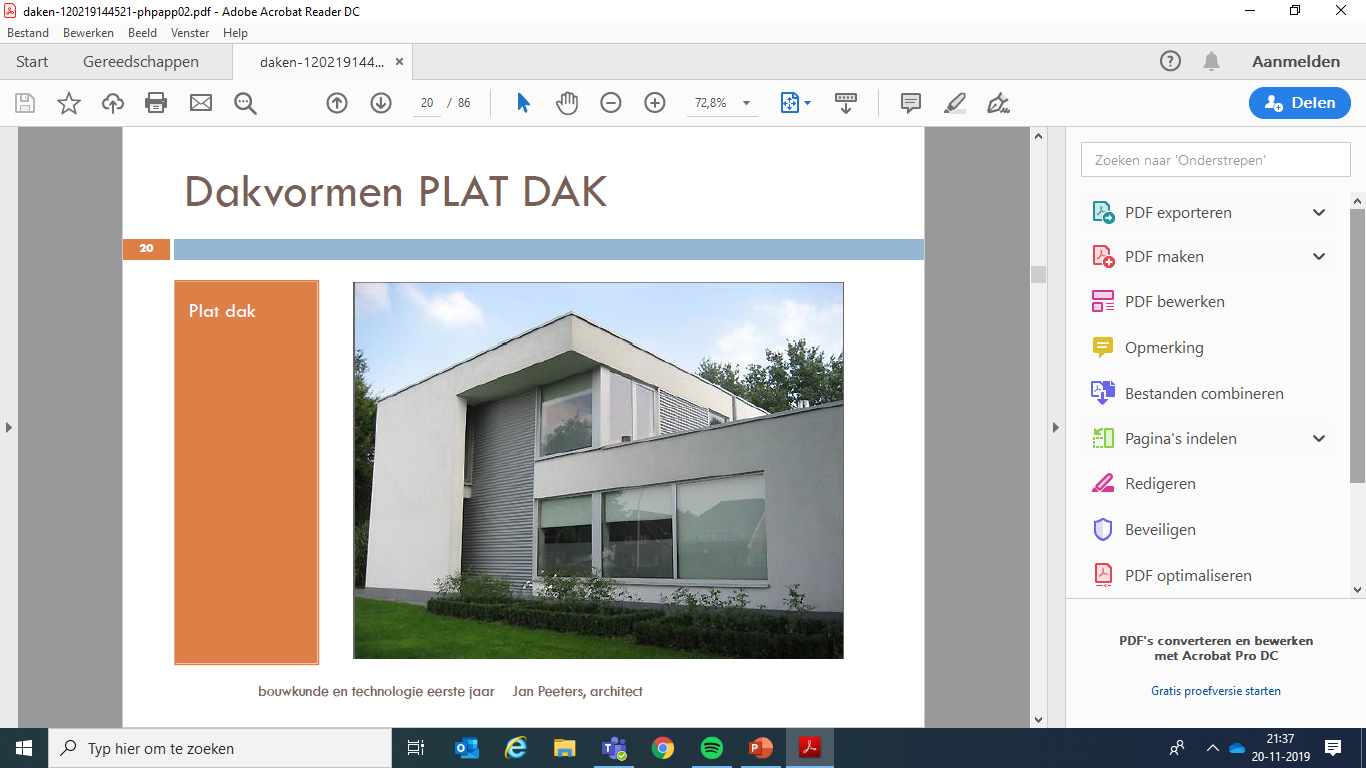 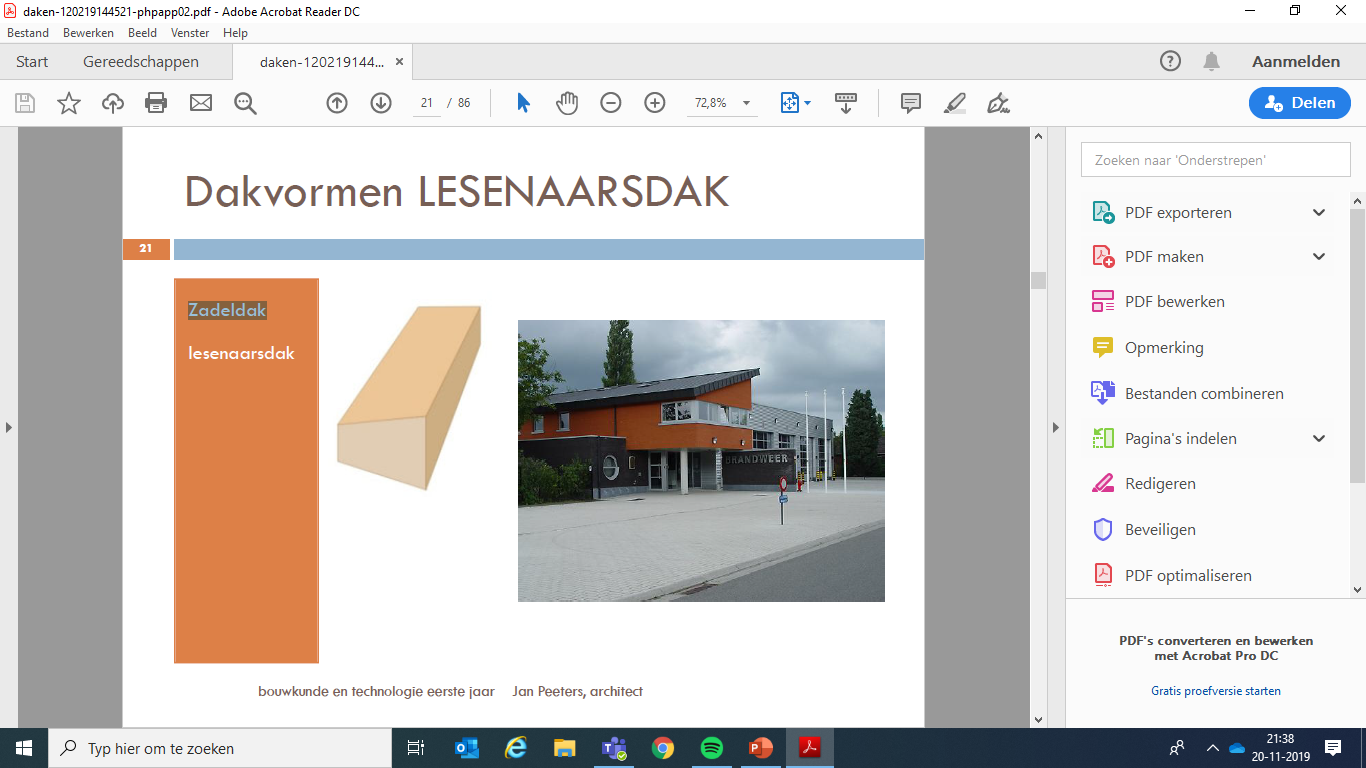 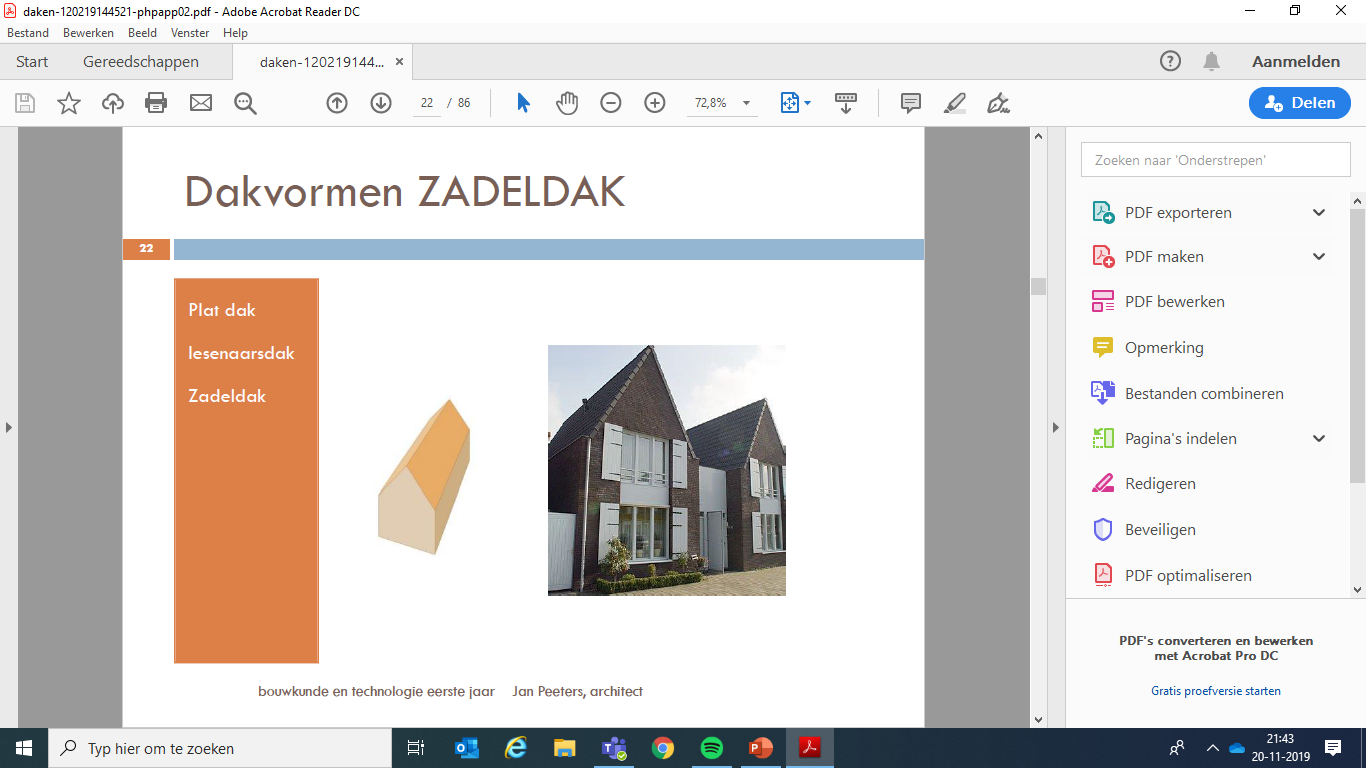 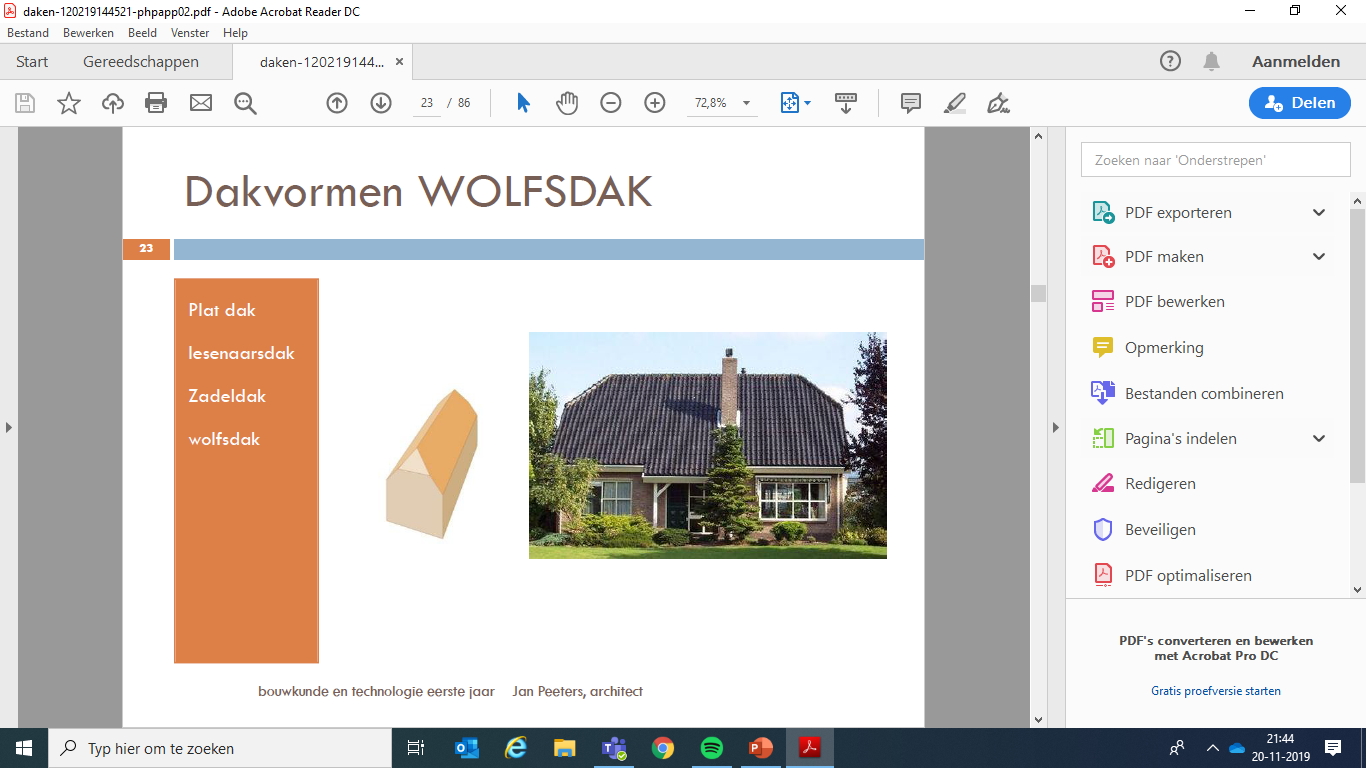 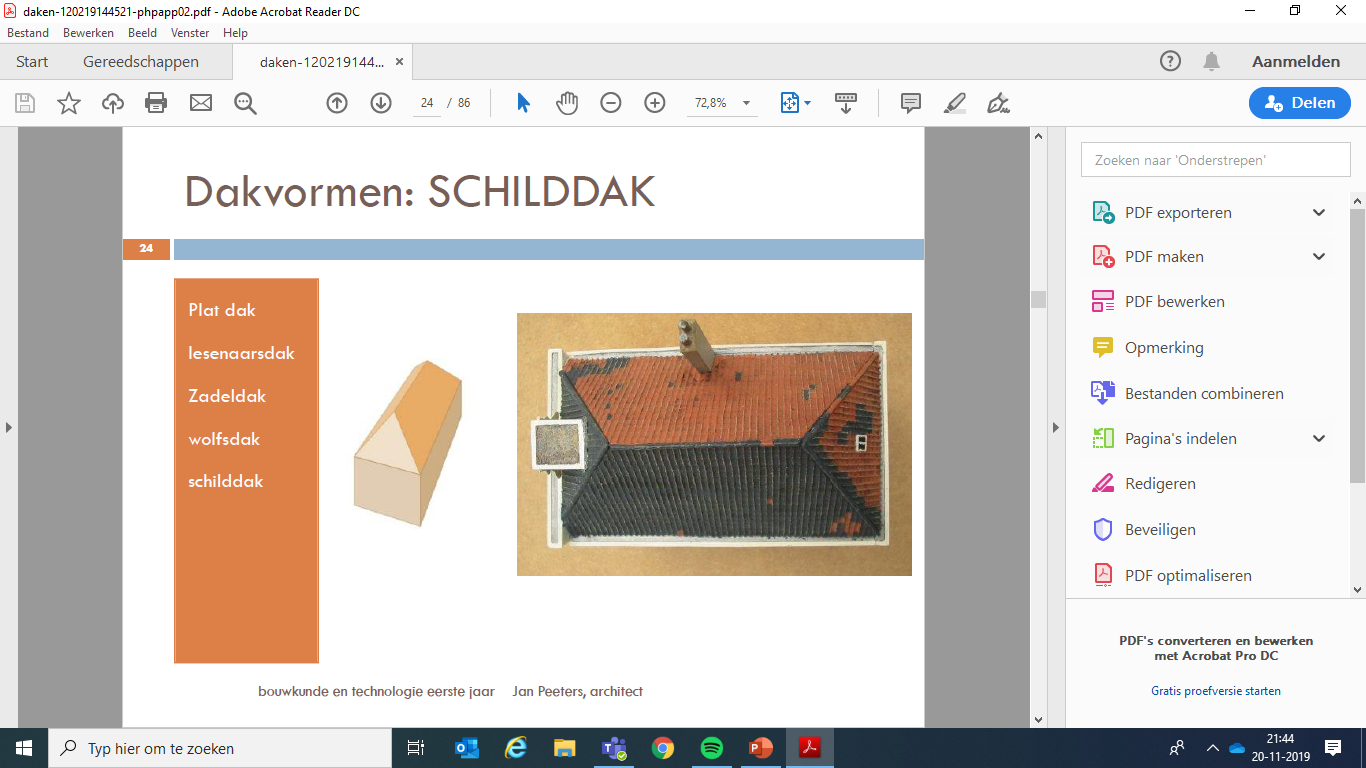 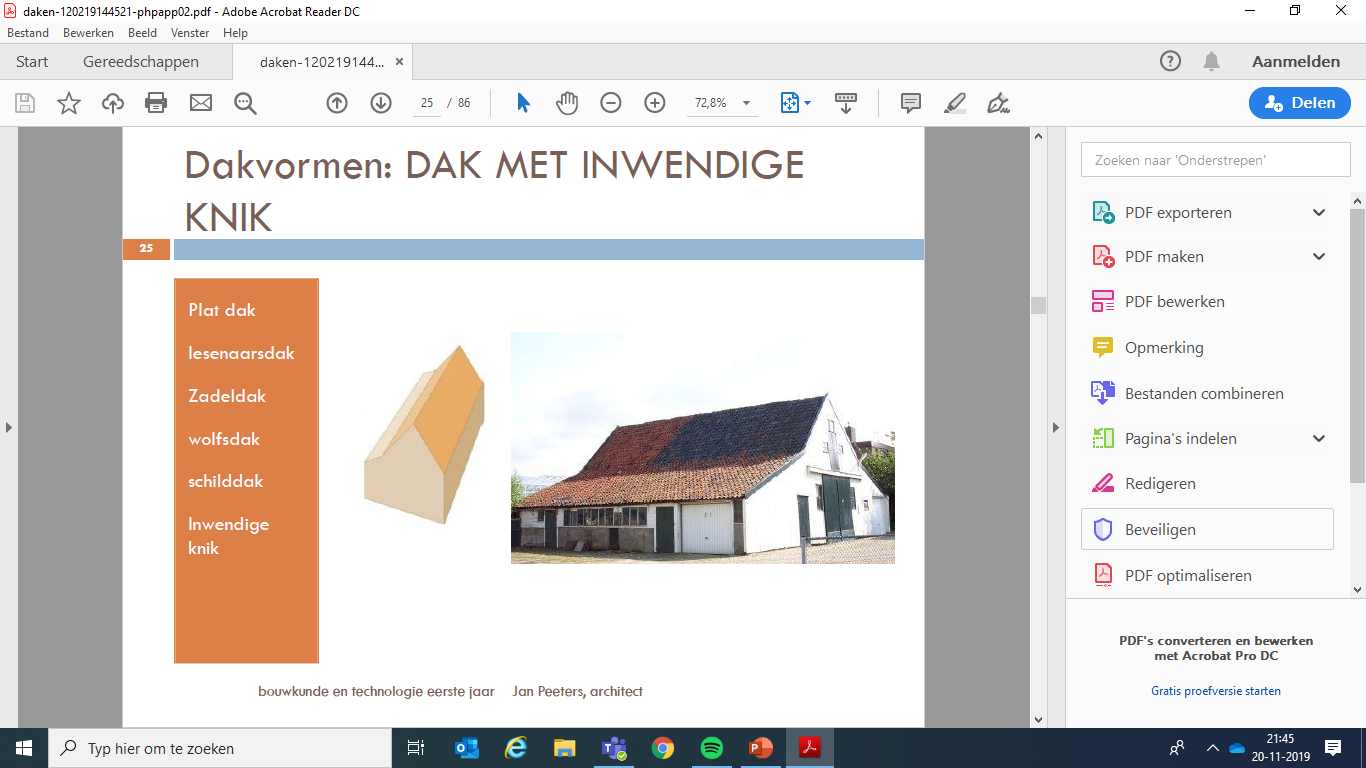 Daken
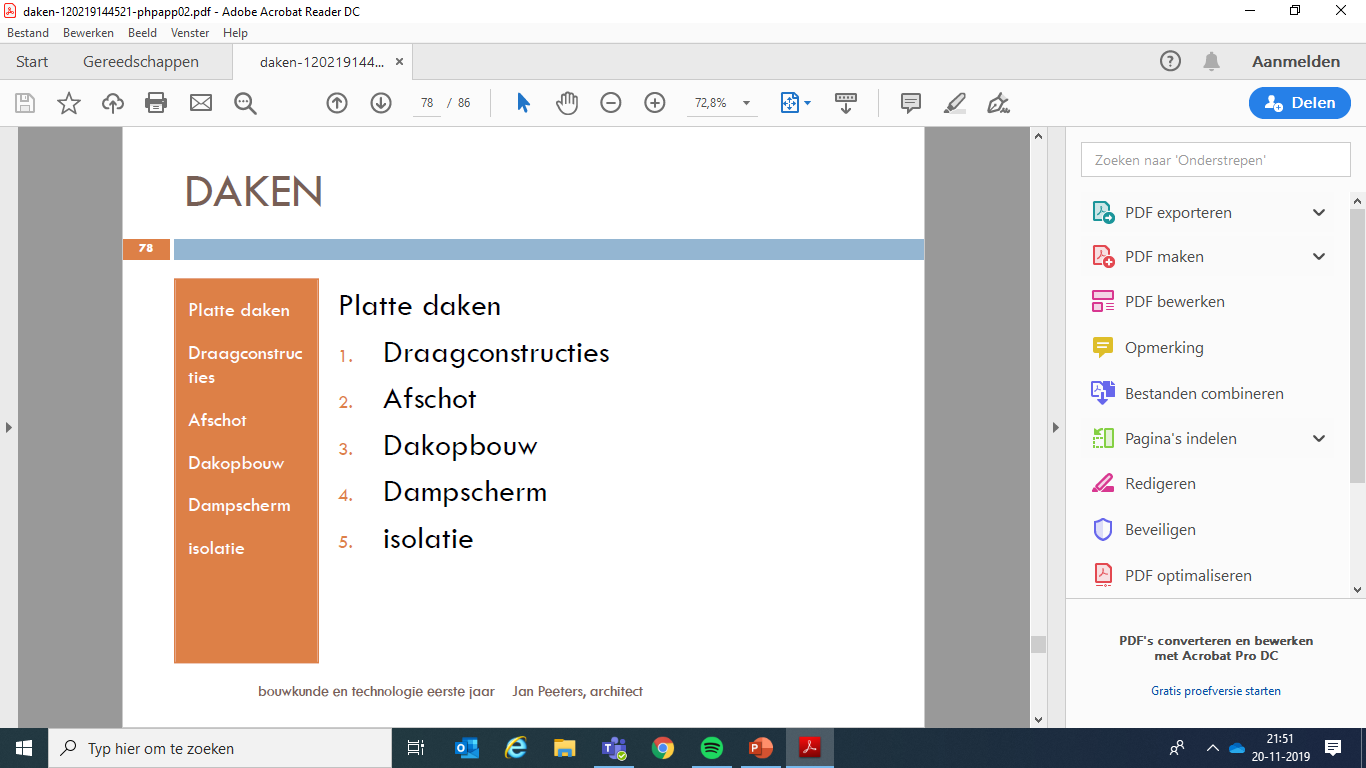 Daken
Opdracht:

Wat is een passiefhuis en wat is hier bouwkundig (fundering, constructie en dak) ‘bijzonder’ aan. 
Beschrijf dit in je uitwerking en plaats er passende afbeeldingen bij.
Opdrachten